L’IDENTITA’ DEGLI ISTITUTI PROFESSIONALI SCUOLE TERRITORIALI DELL’INNOVAZIONE
GIORNATA REGIONALE FORMATIVA E DI CONFRONTO
 2 ottobre 2024


La personalizzazione e la 
valorizzazione dei talenti
Giorgia Ferrarini
Gli Istituti Professionali
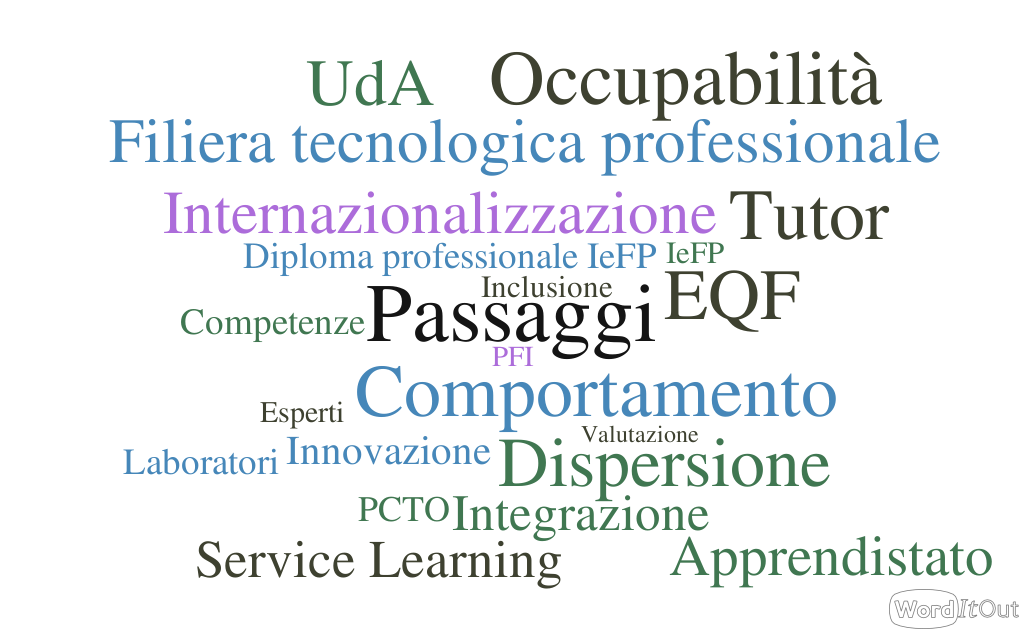 Giorgia Ferrarini – Ufficio IV – USR E-R
[Speaker Notes: Duplice compito: tenervi svegli e fare chiusura di tutti quanto sentito oggi ed in particolare di tutti gli strumenti a di sposizione degli Istituti, ma anche degli studenti.
In un sistema così complesso come gli Istituti Professionali, dove molte volte, ci si occupa per forze di cose, del singolo e si cuce addosso a ciascuno studente un percorso, un’attività..
Dove/attraverso cosa possiamo rendere evidenti (e spendibili) tutti i nostri sforzi
 Tutte le azioni ( ?)che vengono messe in campo dagli IP]
Certificazione delle competenze
D.M. 30 gennaio 2024, n.14

Nel II Ciclo

Modello All. C al D.M. (assolvimento obbligo)
Raccordati i modelli vigenti di certificazione delle competenze 

Base comune di riferimento: le competenze chiave per l’apprendimento permanente di cui alla Raccomandazione del Consiglio UE del 2018

I modelli si differenziano, necessariamente, nella descrizione analitica delle competenze, in base all'età 

La certificazione delle competenze rilasciata in assolvimento dell’obbligo di istruzione è redatta dal C.d.C. in sede di scrutinio finale del 2° anno della scuola secondaria di secondo grado per ogni studente che ha assolto l’obbligo di istruzione

La certificazione è messa a disposizione della famiglia dello studente all’interno dell’E-Portfolio orientativo personale delle competenze di cui al decreto ministeriale 22 dicembre 2022, n. 328 (LL.GG. Orientamento)
Giorgia Ferrarini – Ufficio IV – USR E-R
Certificazione delle competenze
Per favorire il riorientamento e il successo formativo, rilasciata a richiesta da parte delle scuole anche al termine del primo anno di scuola secondaria di secondo grado, all’interno dell’E-Portfolio

Per gli studenti con disabilità certificata il modello nazionale può essere accompagnato da una nota esplicativa che rapporti le competenze agli obiettivi specifici del PEI

Il modello è utilizzato anche nel sistema IeFP (Enti accreditati e IP in sussidiarietà) in corrispondenza dell’assolvimento dell’obbligo di istruzione, sulla base di LL.GG. che saranno adottate dalle Regioni

Il modello è utilizzato per 1° periodo – istruzione per adulti ('serali')
D.M. 30 gennaio 2024, n.14

Per il II Ciclo: 
modello All. C al D.M. (assolvimento obbligo)


Per il II Ciclo: 
modello All. D (I periodo didattico) modello All.E (II periodo didattico) al D.M.
Giorgia Ferrarini – Ufficio IV – USR E-R
Altri Modelli di certificazione
D.M. 24 agosto 2021 n. 267
Negli IP


Modello All. A


Accordo Conferenza Stato-Regioni del 1° agosto 2019 – adottato con D.I. n. 56 del 07 luglio 2020
Adozione del certificato di competenze per i nuovi percorsi di istruzione professionale

Resta vigente

Rilasciato, a richiesta dell'interessato, nel corso  delle  singole annualità, ovvero al termine delle prime quattro annualità

Importante ai fini dei passaggi IP-IeFP e relativi eventuali interventi integrativi

Riferito alle UdA, esplicita le competenze, ovvero, ove non raggiunte, le abilita' e conoscenze


Modelli di attestazione (attestato di competenze) previsti dall'Accordo in CSR per i passaggi IP-IeFP

Restano vigenti
Giorgia Ferrarini – Ufficio IV – USR E-R
Quali competenze? Riordiniamo le idee…
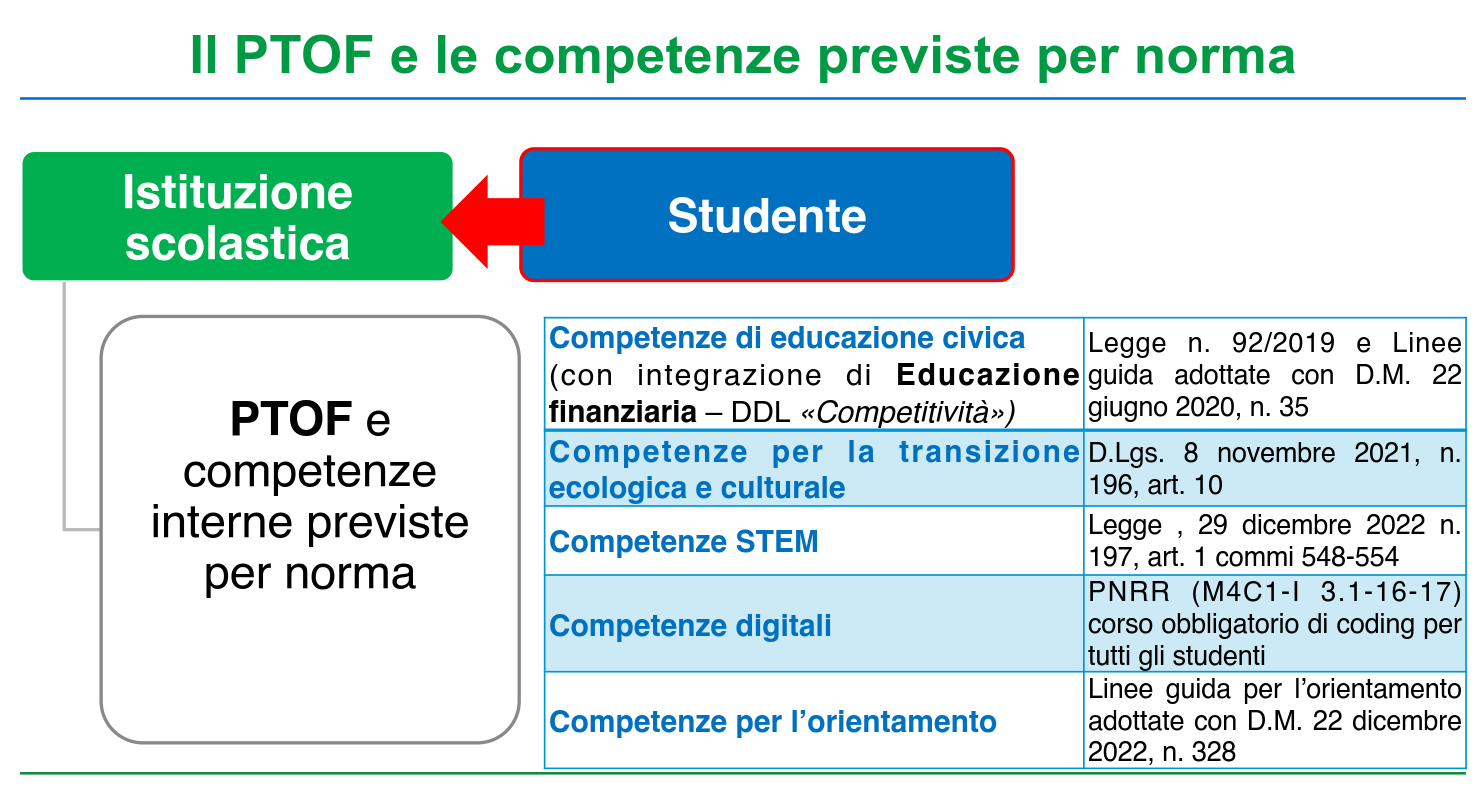 Da Previtali, 2024, estratto
Giorgia Ferrarini – Ufficio IV – USR E-R
Quali competenze?
Da Previtali, 2024, rielaborato

Oltre alle 8 competenze chiave per l'apprendimento permanente, i principali framework di riferimento specifici
Da Previtali, 2024, rielaborato
Giorgia Ferrarini – Ufficio IV – USR E-R
Quali competenze?
33 capacità, in cui sono declinate le 4  competenze trasversali (delle 8 competenze chiave per l'apprendimento permanente) 

(D.M. n. 774 del 4 settembre 2019)
Giorgia Ferrarini – Ufficio IV – USR E-R
Competenze - quadro d'insieme
Modello di certificazione delle competenze
Riferito alle 8 competenze chiave e ai framework
Integra le scelte autonome delle scuole
Integra le evidenze dell’E-Portfolio.
Da Previtali, 2024, rielaborato
Giorgia Ferrarini – Ufficio IV – USR E-R
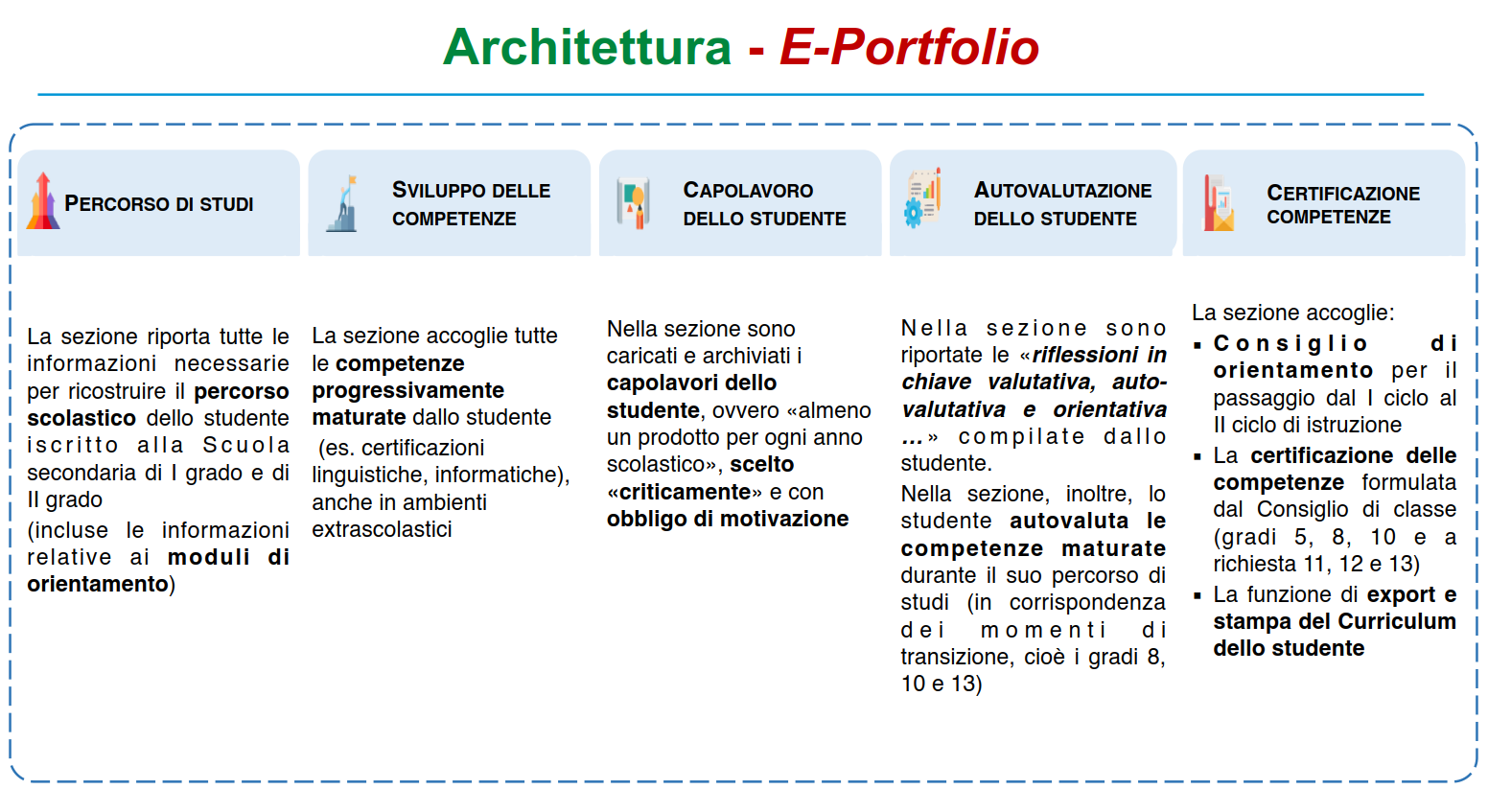 Da Previtali, 2024, estratto
Giorgia Ferrarini – Ufficio IV – USR E-R
UNICA ed e-Portfolio
Dal 10 giugno 2024 su UNICA le funzionalità per
Giorgia Ferrarini – Ufficio IV – USR E-R
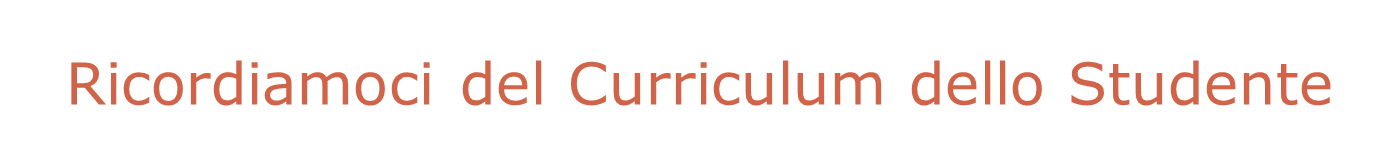 La scuola e lo studente hanno la possibilità di generare un documento in formato PDF che rappresenta integralmente il suo Curriculum, popolato dei dati inseriti e aggiornati da studente e istituzione scolastica

In base alle Linee guida per l’orientamento emanate con D.M. n. 328/2022, dall’a.s.2023/24 il Curriculum dello studente è integrato all’interno dell’E-Portfolio

Dall’a.s.2023/24, l’inserimento delle informazioni per la predisposizione del Curriculum da parte degli studenti avviene attraverso la piattaforma UNICA

Nella sezione "Certificazione competenze" di UNICA è presente la funzione di export e stampa del Curriculum dello studente

E-Portfolio ha rafforzato il Curriculum e integrato gli strumenti in una sola interfaccia digitalizzata e multifunzionale
Giorgia Ferrarini – Ufficio IV – USR E-R
Utilità per lo studente
mette ordine e riassume esperienze maturate durante il percorso scolastico (dentro e fuori la scuola)

funge da collettore per tutta la ‘carriera’ scolastica

raggruppa le competenze e/o capacità raggiunte e le rende leggibili in base ai quadri di riferimento comuni

fornisce una panoramica completa e fruibile di tutte le opportunità future (lavoro e studio)

fornisce allo studente la possibilità di autovalutarsi, interrogarsi, riflettere e sviluppare la propria proiezione professionale e di vita

è spendibile in Italia e in Europa
Un UNICO (o al più qualche) strumento che:
Giorgia Ferrarini – Ufficio IV – USR E-R
Grazie per l’attenzione
Ogni uomo non è soltanto lui stesso, è anche il punto unico, particolarissimo, dove i fenomeni del mondo s’incrociano una volta sola.
Hermann Hesse
Giorgia Ferrarini – Ufficio IV – USR E-R